Individual student support sessions; where are we now? Considering awareness, usage and effectiveness of individual student support sessions
Fi Moorman and Karen New
[Speaker Notes: Welcome and introductions]
Is individual student support important?
Can you think of an instance of how 1-2-1 support helped you to achieve a goal?
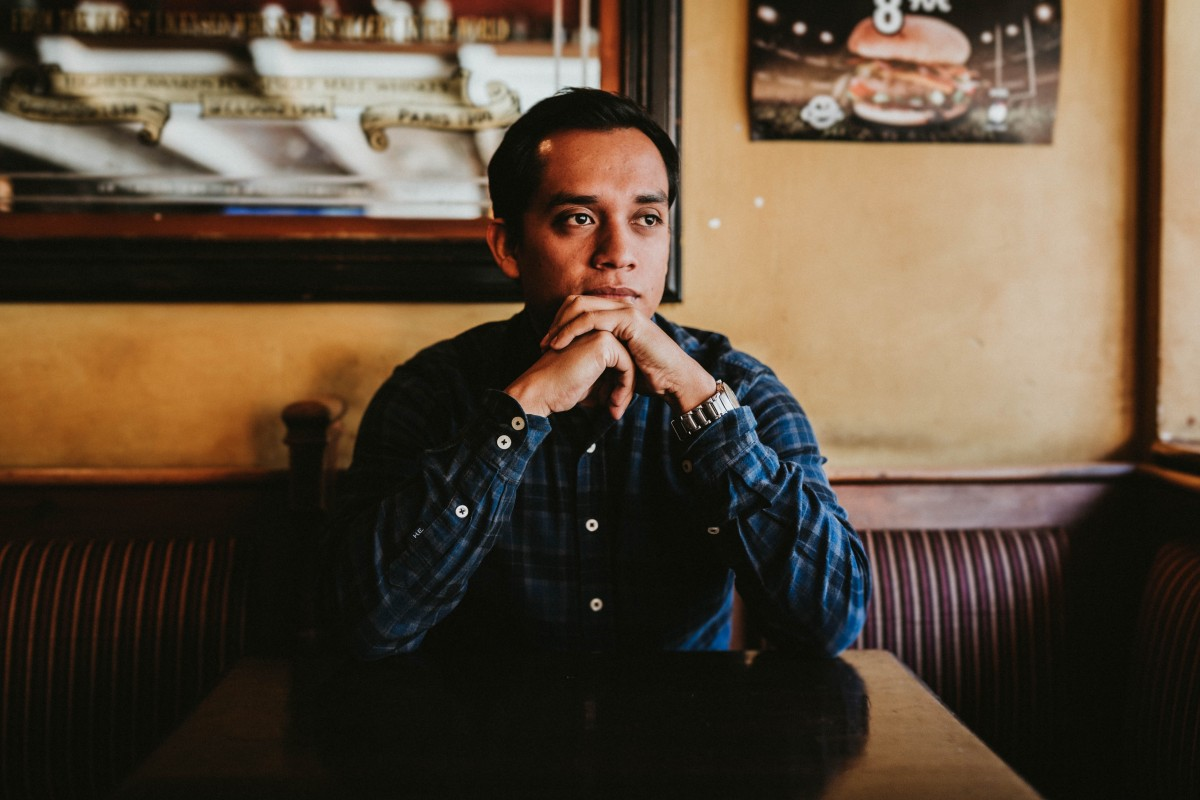 https://pxhere.com/en/photo/1513463
[Speaker Notes: Fi - Hopefully some will share example and will bring out aspects such as reassuring, confidence building, personalised, felt liked they cared, took an interest, mentoring, etc. etc.  Type in chat pod.]
Our students
Different awareness/expectation of institutional support available
Diverse availability (e.g. full time student, part-time student, work/family/caring commitments)
By definition, study at a distance
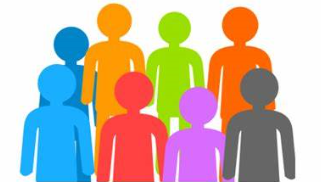 Study at variable intensity (e.g. single/multi-module; overlapping/single presentations)
Diverse individual characteristics (e.g. motivation, aspirations, personality, ability)
Diverse demographics (e.g. age, ethnicity, gender, socioeconomic background, previous educational experiences, disabilities)
[Speaker Notes: Karen (to slide 9 inclusive)]
Wider Higher Education environment
Research suggests students appreciate higher levels of pastoral and academic support (Schlusmans, K. (2018); McKie, A. (2018))
Neves and Hillman (2017) found that 36% of all respondents cite too little interaction with University staff as the reason for a negative university experience. 
Many conventional universities are latterly recognising that individual tutor-student contact is important (e.g. https://www.sheffield.ac.uk/lets/pp/support/tutors).
Gabi and Sharpe (2019) argue that we might change the discourse from a focus on retention to one on persistence; and that persistence results from a complex interplay between personal and environmental factors, where the institution – tutors – is key


This message is also reflected in the highly positive feedback from our students about the personalised feedback on their assignment that they receive from their tutor
[Speaker Notes: Karen – brief chat re HE context.
Which faculty do you think offer the most ISSS per year?]
Is individual student support important?
[Speaker Notes: Which faculty out of ISSS sessions offer the most ISSS per year? For context there are ~25K, 20K, 18K and 12K FTE students for FASS, STEM, WELS and FBS, respectively]
Is individual student support important?
Is individual student support important?
Is individual student support important?
Is individual student support important?
[Speaker Notes: Karen:
A rough and ready look at data for STEM students for 19B and 19J students as of Jan2020. 
Note – this is just a snapshot to give an indication of ISSS requests by modules, only covers 19B and 19J up until Jan 2020, so skewed]
What are the main reasons ISSS are offered?
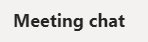 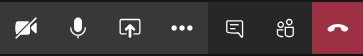 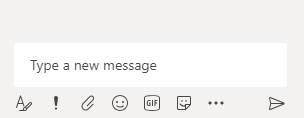 Type your thoughts here
[Speaker Notes: Fi 
Give 2 mins for people to types their thoughts]
What are the main reasons ISSS are offered?
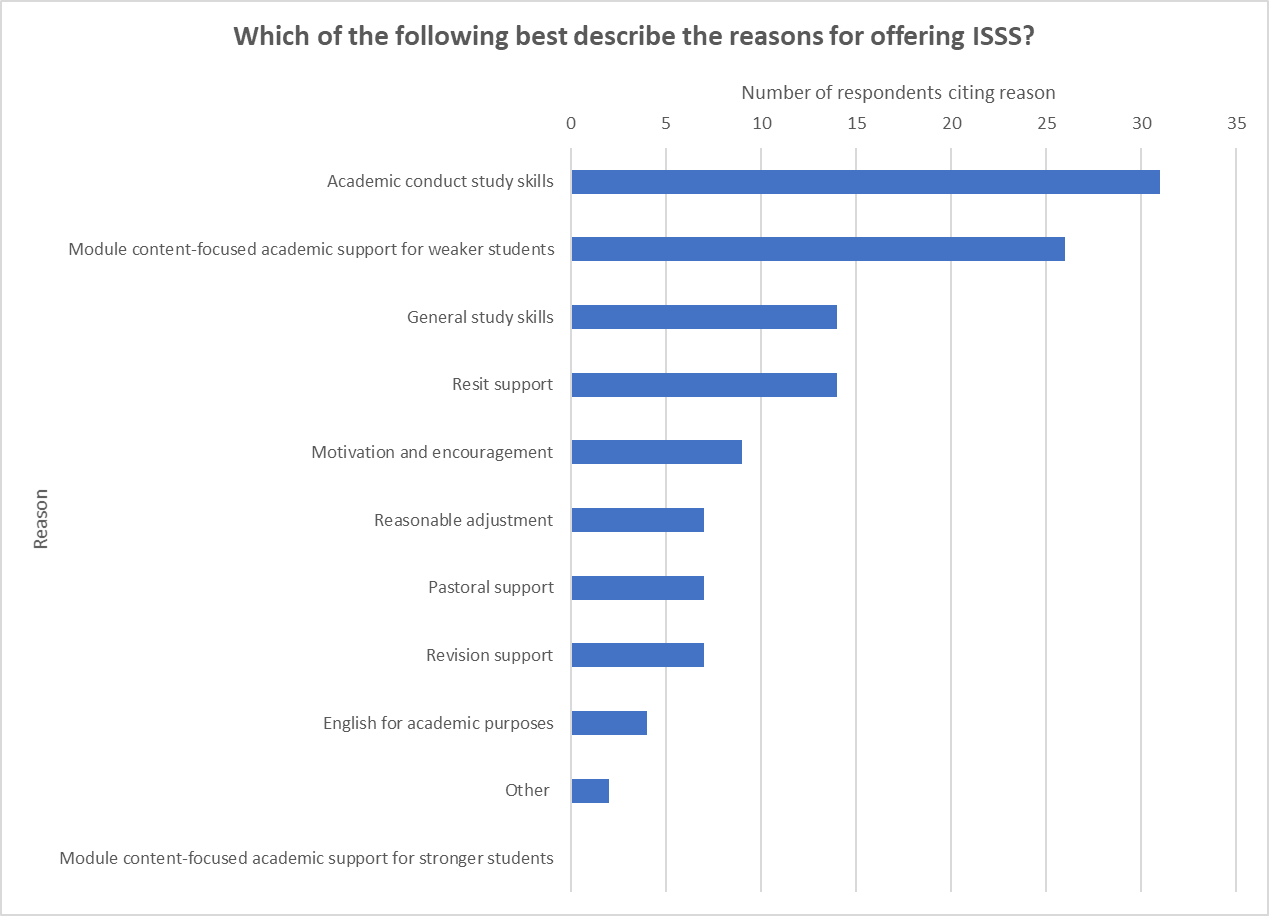 Survey responses from 45 ALs tutoring LHCS modules
[Speaker Notes: Fi Survey data based upon responses from 45 ALs]
How many ISSS offered / accepted and how provided?
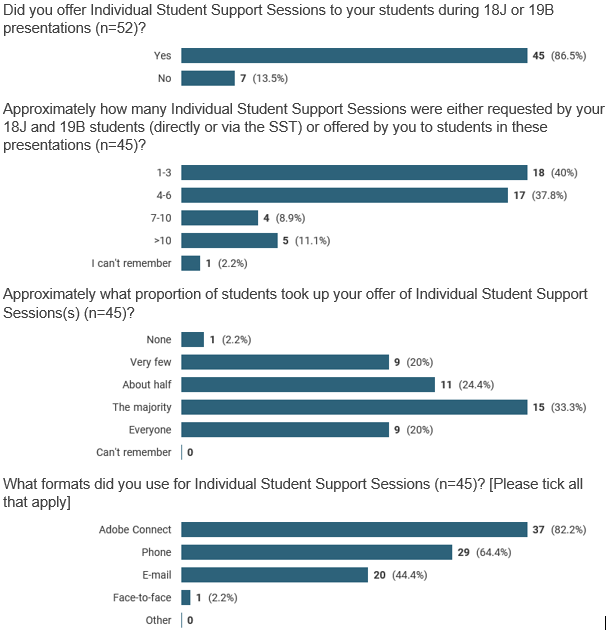 [Speaker Notes: Fi
Quick peek at some survey data about uptake and format of ISSS (Fi)
Some tutors feel they are offering quite a lot of ISSS, but this doesn’t seem to be reflected in the VOICE data showing numbers of SRs associated with ISSS]
Effective use of ISSS: breakout room discussion
What makes ISSS intervention(s) less or more effective?


How do we judge this?
Breakout Room One

Breakout Room Two

Breakout Room Three
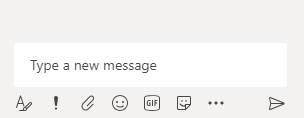 Type your thoughts here
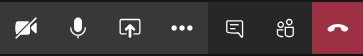 Please nominate someone to share 1 less effective and one more effective approach and how did you decide?
[Speaker Notes: Karen]
What makes an ISSS effective?
[Speaker Notes: Fi Survey suggestions from our ALs – did these align with your thoughts?]
Effective use of ISSS: resource packs for STEM ALs to adapt for ISSS
Do you think these could be useful?

What could we include?
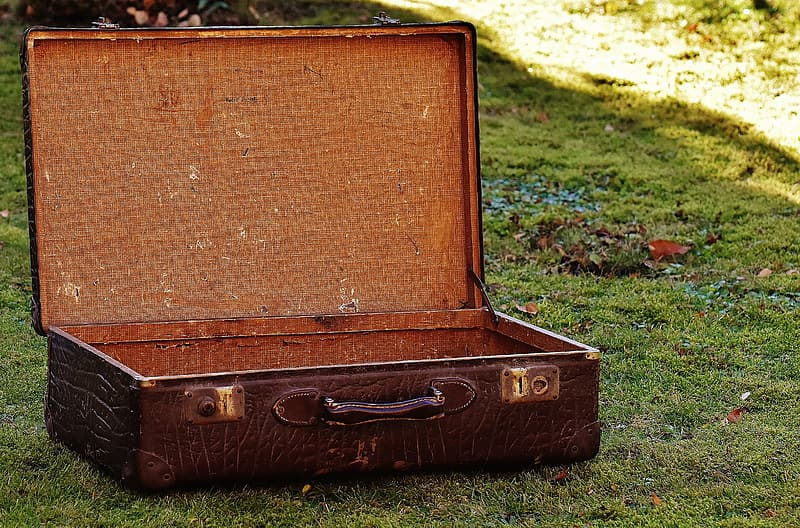 Time management
Maths for biologists
Effective note taking
Online study
Responding to feedback
?
https://pxhere.com/en/photo/1165445
[Speaker Notes: Karen 
Large group discussion]
Time Management Skills
ISSS Support Pack (to be adapted for each session)
[Speaker Notes: Karen (to 21 inclusive)]
Action plans – talking points
My goal

What do I need to do to achieve it?

How can I achieve it?

What resources will I need?

When can I take action?
Study time calculator
The coming weeks…
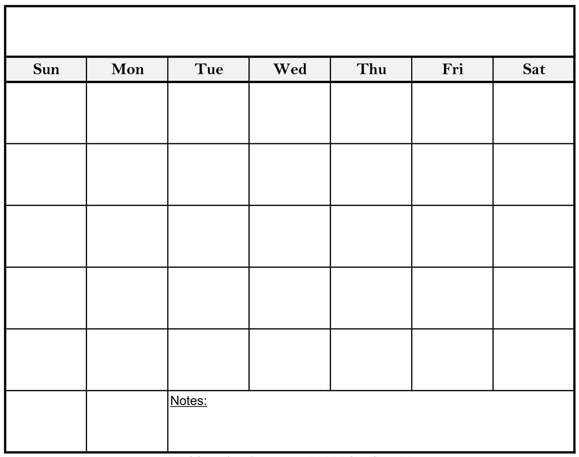 Step by step
Learn from past experiences…
Reflective cycle
Let’s get creative – ideas for use of ISSS resource
Build more 1-2-1 student support time into AL contract
Make the support proactive – identify ‘at risk’ students before they fail and offer ISSS
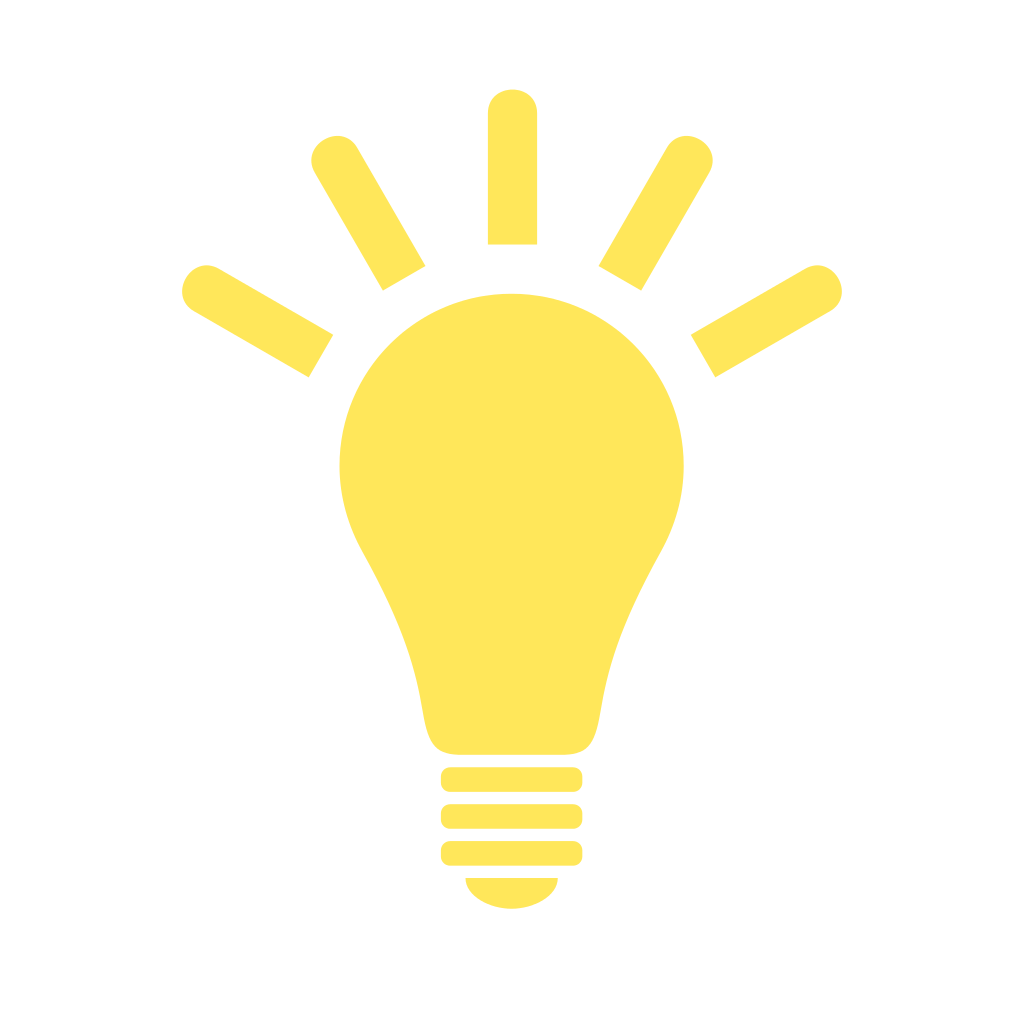 Advertise to students so they know what could be available and feel less stigmatised
Offer bespoke email /short phone support over extended period(s)
Make it more ‘joined up’ so that ALs can see what ISSS have been provided previously
Offer multiple sessions, and / or split the ‘session’ into chunks offered at different times
Mechanism for student/ tutor to provide feedback about their session (closing the loop)
Offer individual support at pre-determined times (e.g. module start, midway and near exam)
https://commons.wikimedia.org/wiki/File:Light_bulb_(yellow)_icon.svg
[Speaker Notes: Fi - Data from AL survey]
Individual student support: where next?
Take away packs for ALs to customise?

Plan to capture student views on individual student support
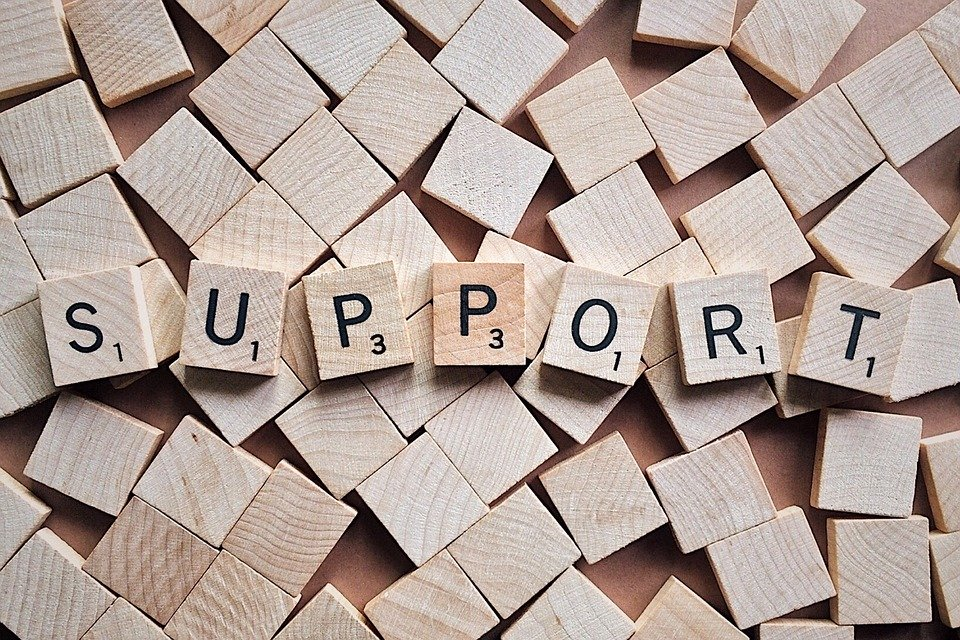 https://pixabay.com/photos/support-letters-scrabble-help-2355701/
[Speaker Notes: Fi]
References
Gabi, J and Sharpe, S (2019) “Against the odds: an investigation into student persistence in UK higher education”, Studies in Higher Education, pp1-17 https://www.tandfonline.com/doi/full/10.1080/03075079.2019.1626364?scroll=top&needAccess=true 
McKie, A. (2018) ‘On call: how much support should academics give students?’ Times Higher Education [Online]. Available at https://www.timeshighereducation.com/features/on-call-how-much-support-should-academics-give-students (accessed 22 January 2019)
MacLaughlin, J., Chamberlin, L., Buck, J. (2017) Supporting Student Success: ‘The role of an Academic Progress Tutor’ [Online] Available at https://intranet9.open.ac.uk/collaboration/Scholarship-Exchange/documents/Supporting%20student%20success%20-%20the%20Academic%20Progress%20Tutor.pdf (accessed 22 January 2019)
Neves, J and Hillman, N (2017) ‘Student Academic Experience Survey’ Higher Education Policy Institute 96. [Online] Available at https://www.hepi.ac.uk/2017/06/07/2017-student-academic-experience-survey/ (accessed 22 January 2019)
Schlusmans, K., van den Munckhof, R., Nielissen, G. (2018) ‘Tutoring and support in open online education – a students’ view’. [Online]. Available at  https://intranet9.open.ac.uk/collaboration/Scholarship-Exchange/Wiki/Document.aspx?DocumentID=2124 (accessed 10 January 2019)
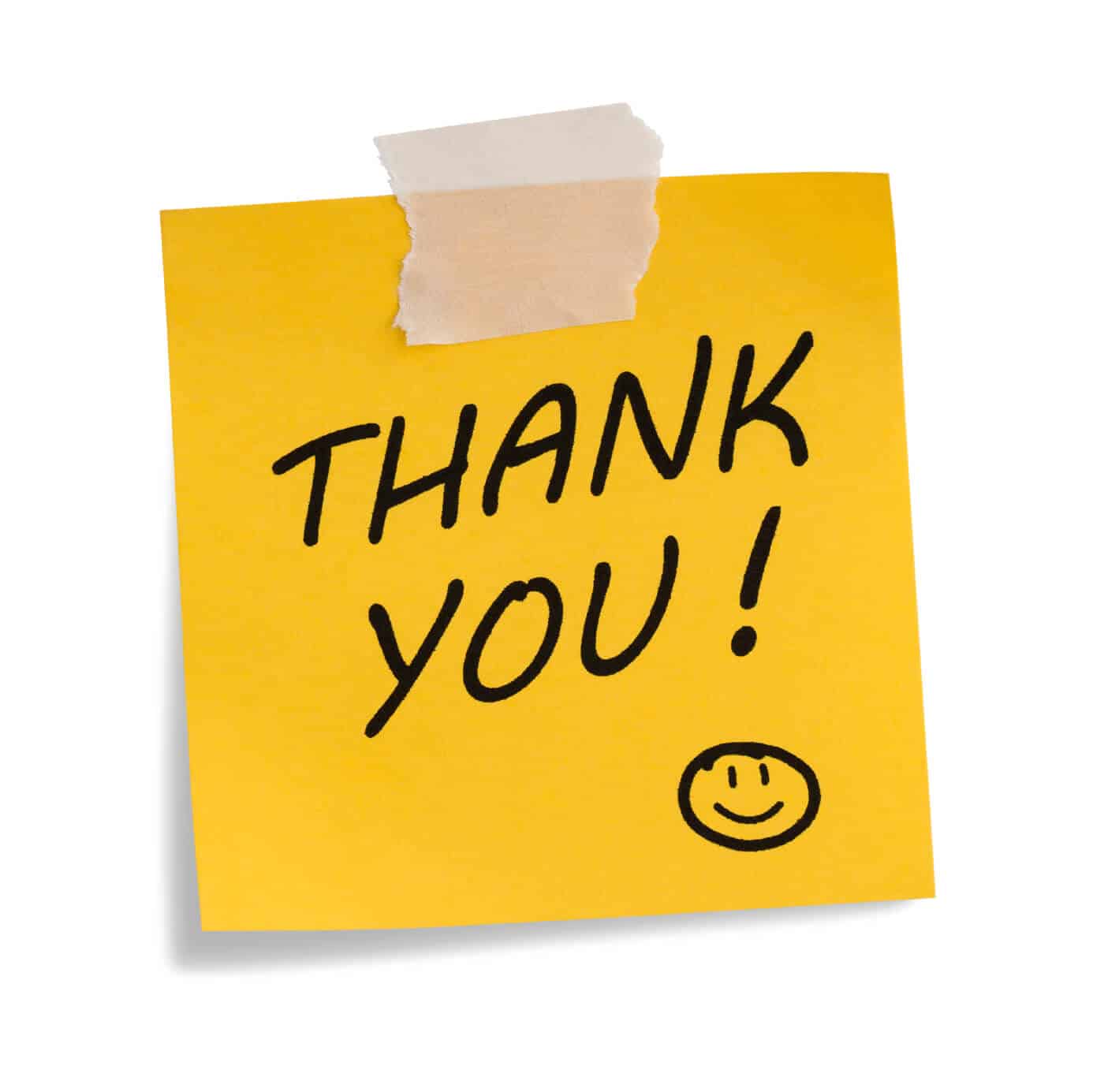